SV search update
Alexej Abyzov, Mark Gerstein
Monthly iPSC meeting
March 9, 2010
Outline
Results of BreakDancer
Comparison with arrays
Paired-ends
Read sequencing
Studied genome
Tandem
duplication
Deletion
Insertion
Inversion
MEI
Reference genome
Read mapping
ME
sequence
library
Split-read
…
Read sequencing
Studied genome
Tandem
duplication
MEI
Deletion
Insertion
Inversion
Reference genome
Read mapping
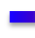 Read-depth
Genotyping
Read sequencing
Studied genome
Deletion
Duplication
Deletion
Insertion
Reference genome
Breakpoint
sequence
library
Mapped read count
…
Insert length distribution
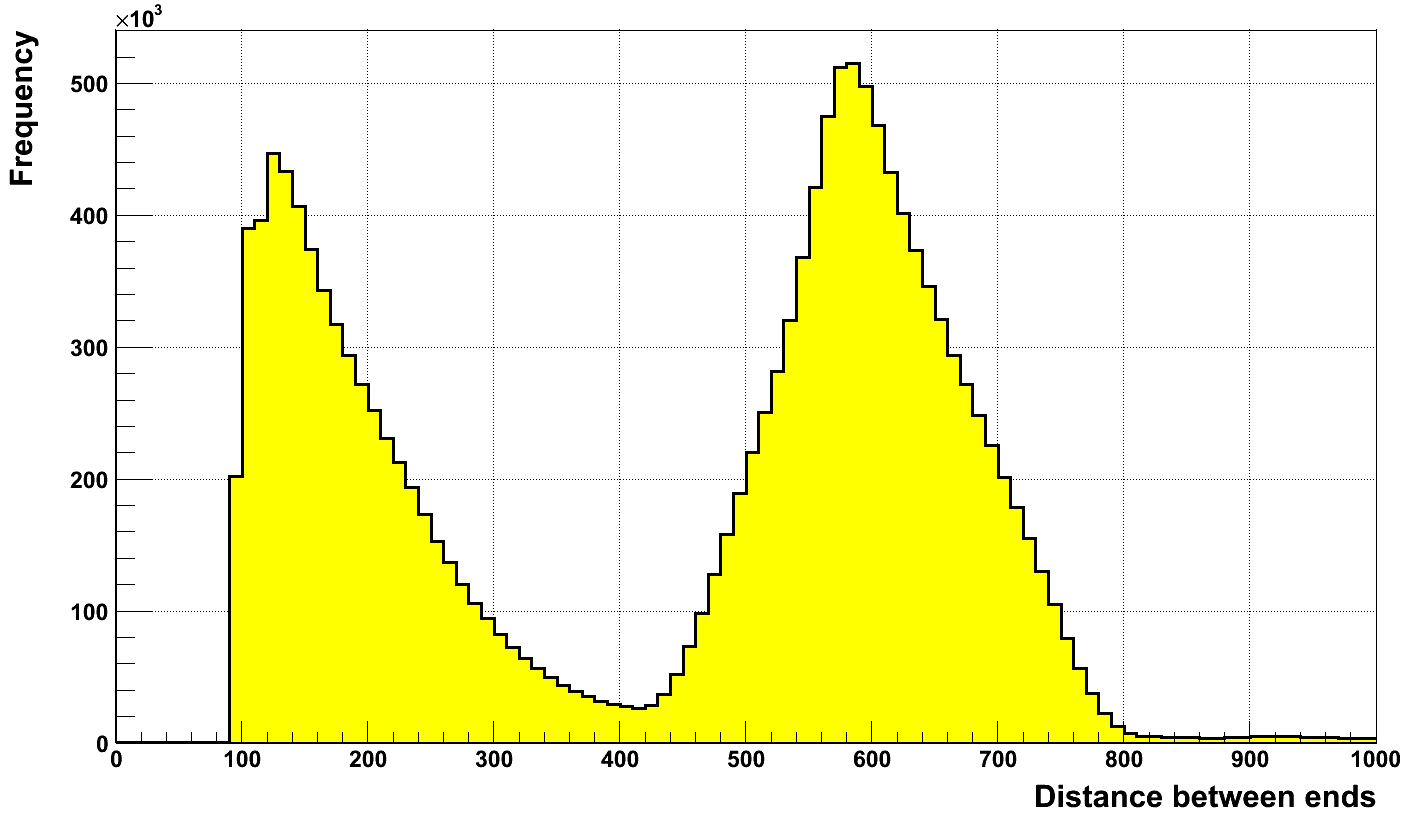 Deletions
Insertions
iPS cell line of PGP1
94,970 insertions
38,859 intra-chromosomal translocations?
883 deletions
641 inter-chromosomal translocations
143 inversions
Novelty
CNVs by CNVnator
Deletions by BreakDancer
BreakDancer
Array and sequencing (trio)